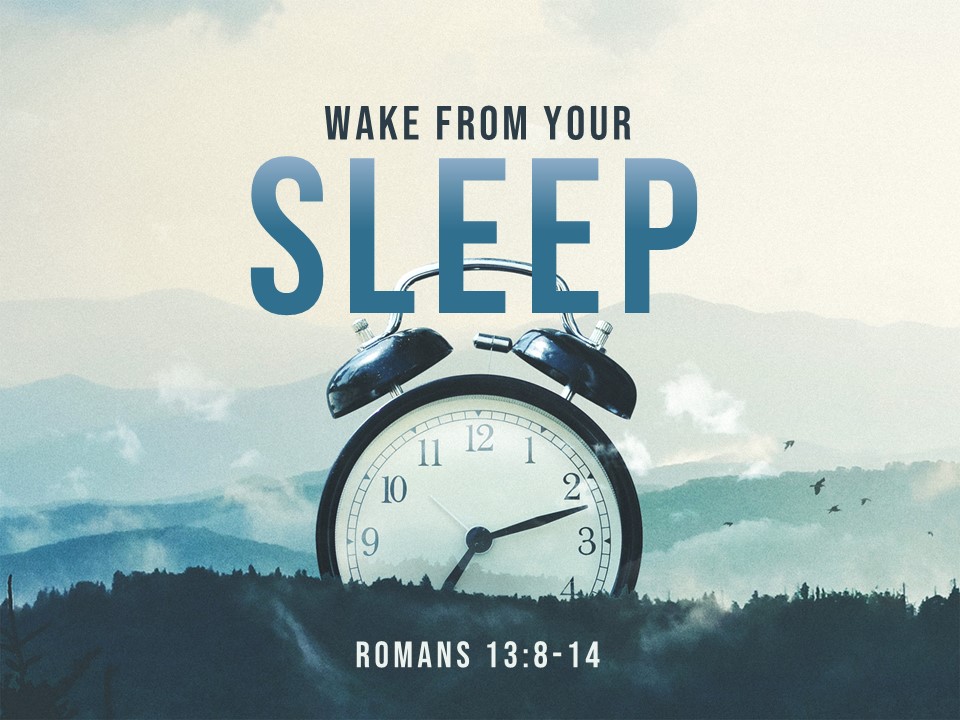 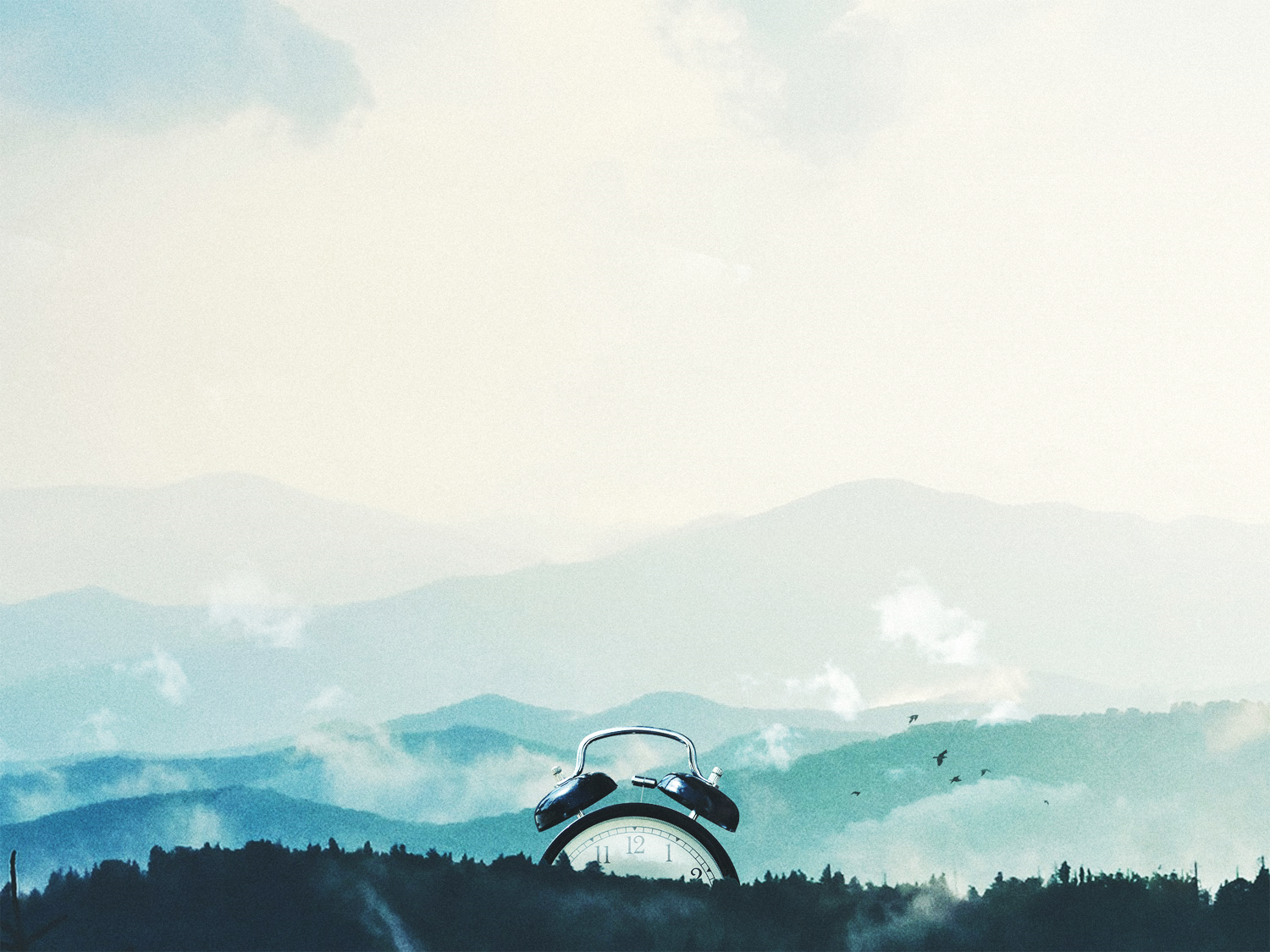 Romans 13:8-10

8 Owe no one anything, except to love each other, for the one who loves another has fulfilled the law. 9 For the commandments, “You shall not commit adultery, You shall not murder, You shall not steal, You shall not covet,” and any other commandment, are summed up in this word: “You shall love your neighbor as yourself.” 10 Love does no wrong to a neighbor; therefore love is the fulfilling of the law.
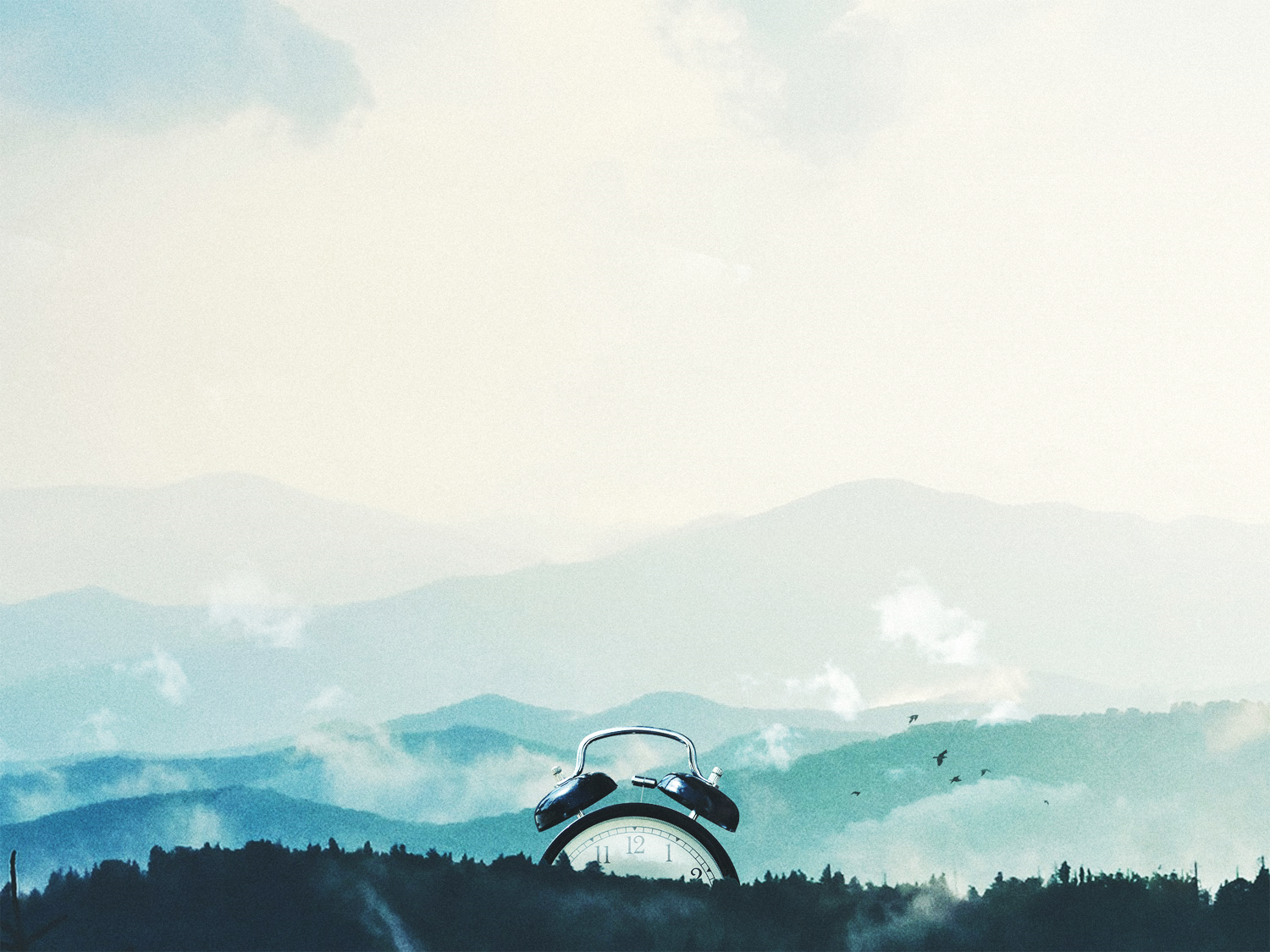 Owe no one anything

Literally?

Consider Ex. 22:25; Lev. 25:37; Ps. 37:21;    Matt. 5:42; Rom. 13:7

NIV – Let no debt remain outstanding

Don’t neglect to pay what you owe and use wisdom when considering a loan.
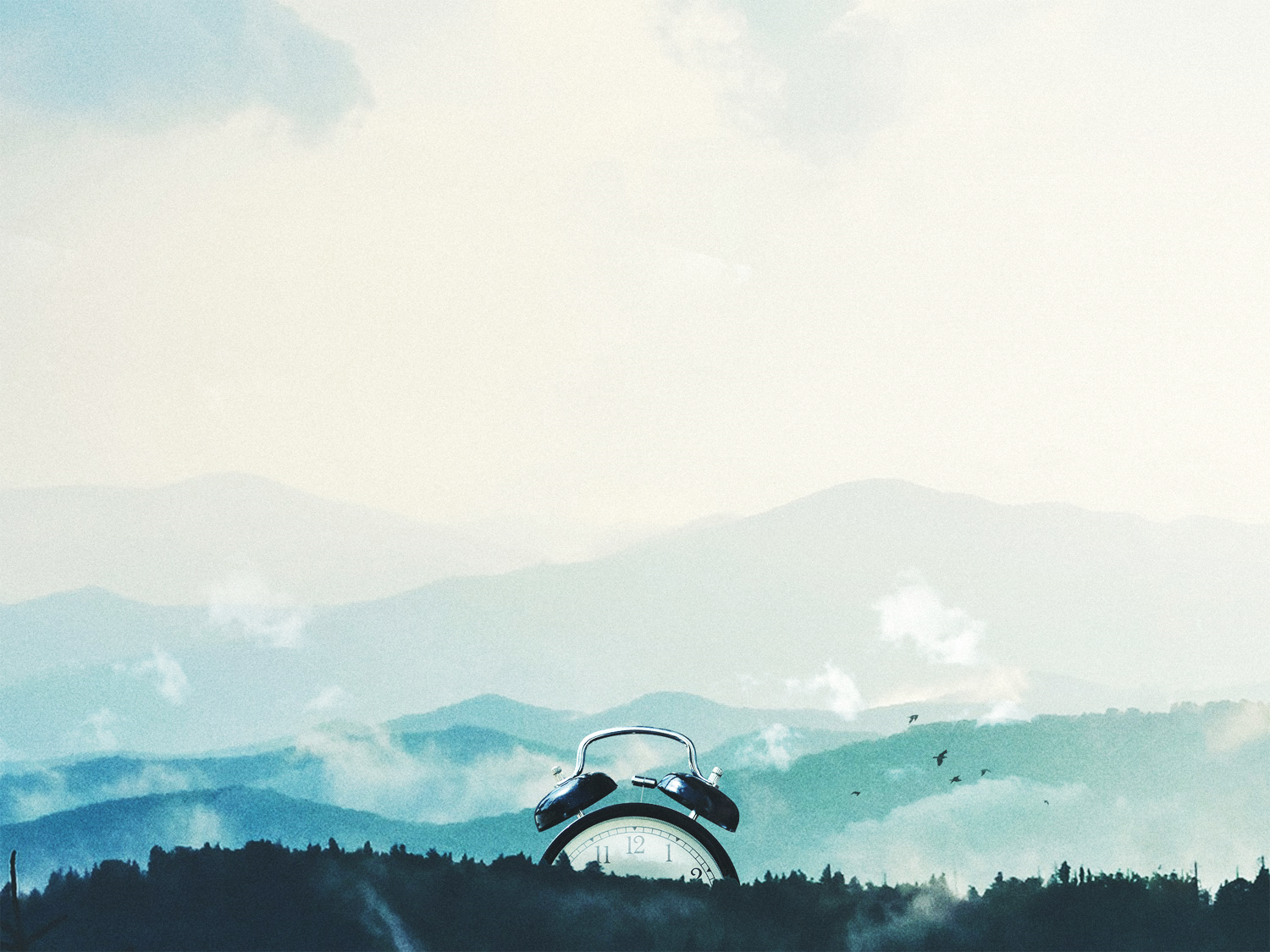 Owe no one anything

Except to love each other

A debt we should always be paying off

Fellow saints (12:10) and our neighbors (Lk. 10)

Because of the love that’s been shown to us     (1 Jn. 4:11)

Love fulfills the law (keeps us from violating God’s relational laws)
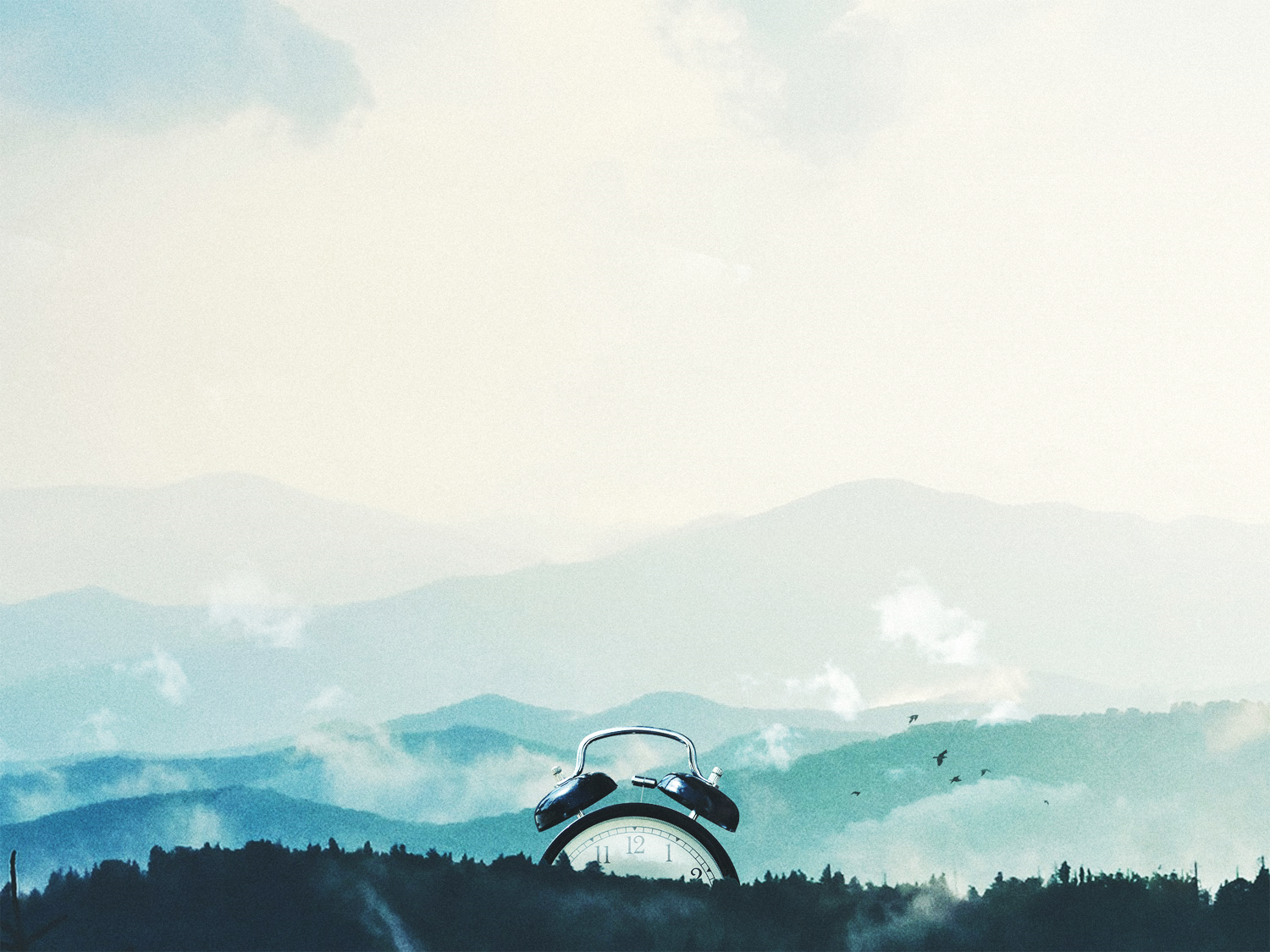 Romans 13:11-14

11 Besides this you know the time, that the hour has come for you to wake from sleep. For salvation is nearer to us now than when we first believed. 12 The night is far gone; the day is at hand. So then let us cast off the works of darkness and put on the armor of light. 13 Let us walk properly as in the daytime, not in orgies and drunkenness, not in sexual immorality and sensuality, not in quarreling and jealousy. 14 But put on the Lord Jesus Christ, and make no provision for the flesh, to gratify its desires.
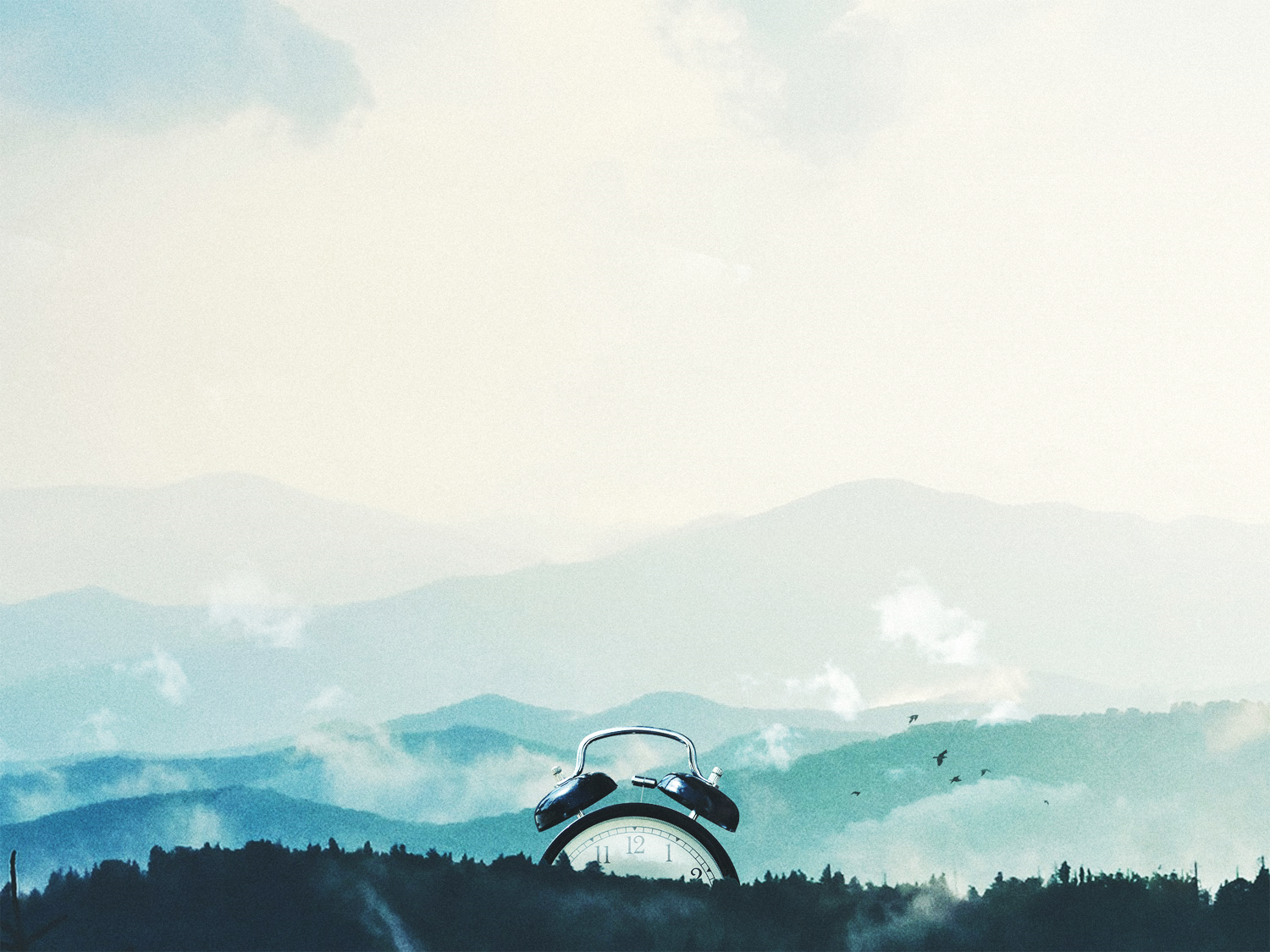 The Need for Alertness

The Christian life is not a life of stagnation

We can get caught up in the routine of life    (Eccl. 1:4-5)

Salvation is nearer than ever!

1 Pet. 1:3-5

We don’t know the hour of Christ’s return       (Mk. 13:32; 1 Thess. 5:2)
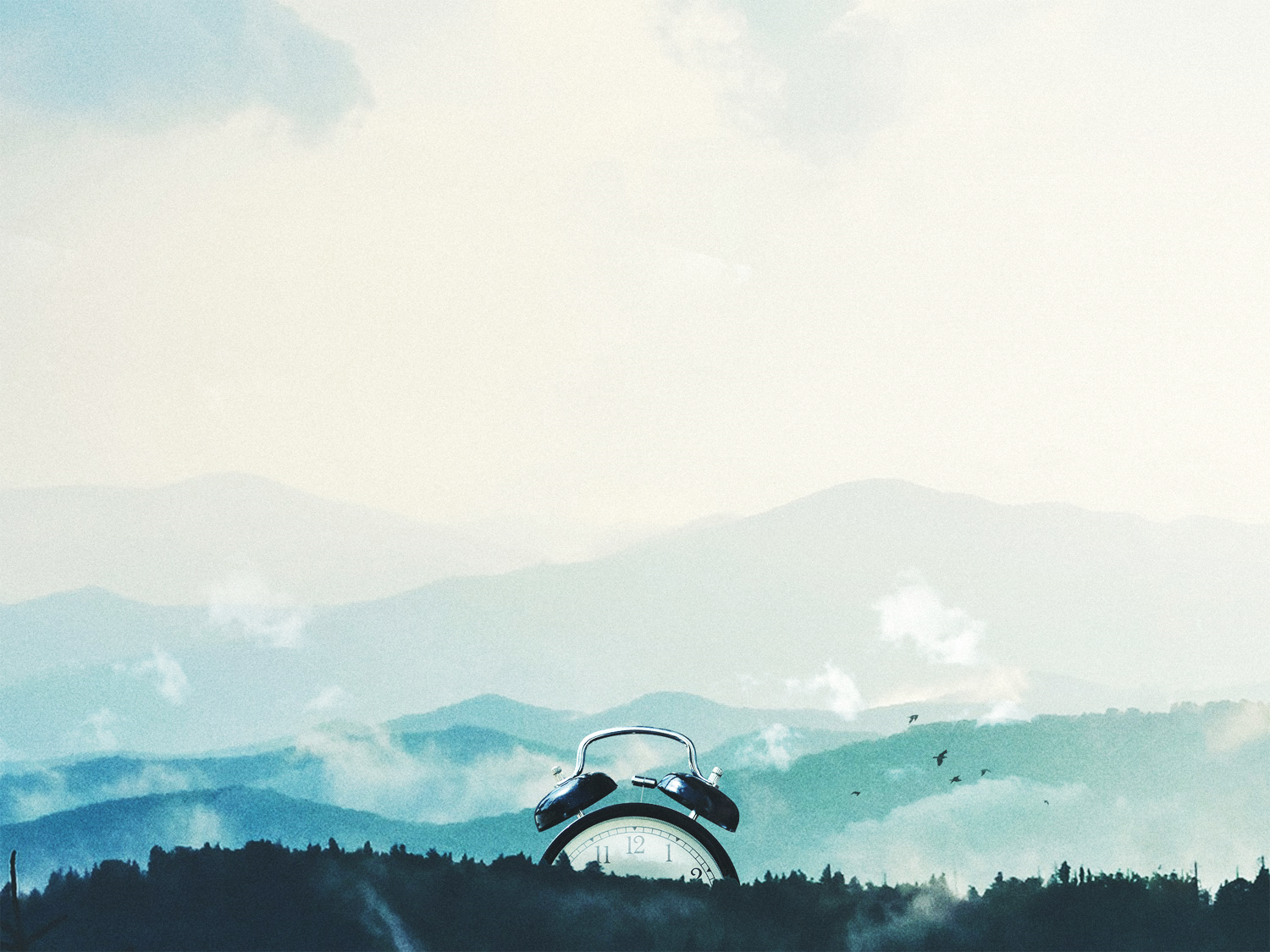 The Need for Alertness

Salvation is nearer than ever!

Something we should be longing for                  (1 Cor. 16:22; Rev. 22:20)

What are some spiritual things you’ve been sleeping through?

Sharing the Gospel? Prayer? Study? Spending more time with other Christians?
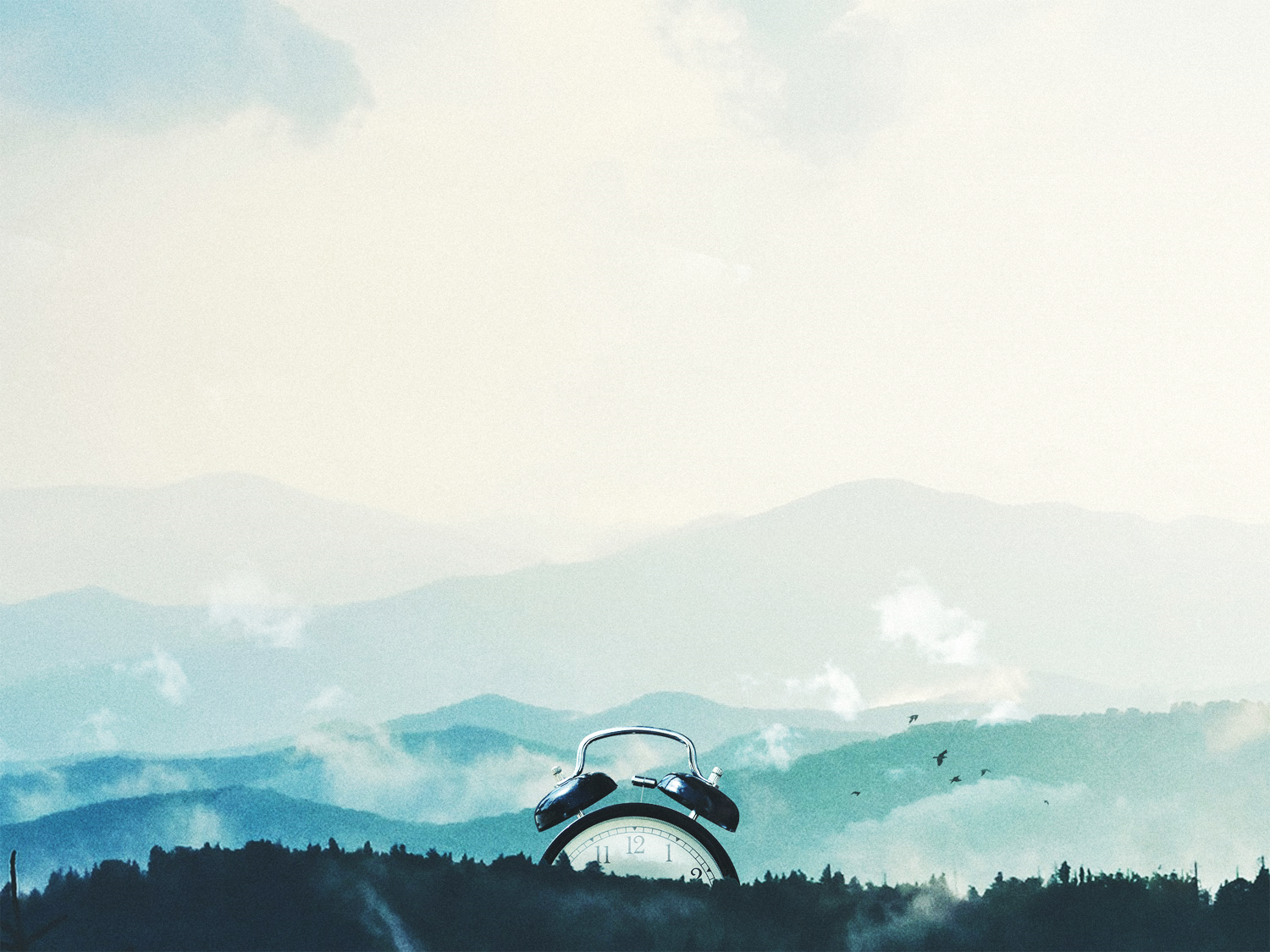 Take Action

Cast off the works of darkness
Gal. 5:19-22; Col. 3:8-9; Eph. 4:22-24

Put on the Armor of Light
1 Tim. 6:12; Col. 3:12-14; Eph. 6:10-20

Walk properly as in the daytime
Live lives that are above reproach

Make no provision for the flesh
don’t put yourself in situations that would tempt you to sin.
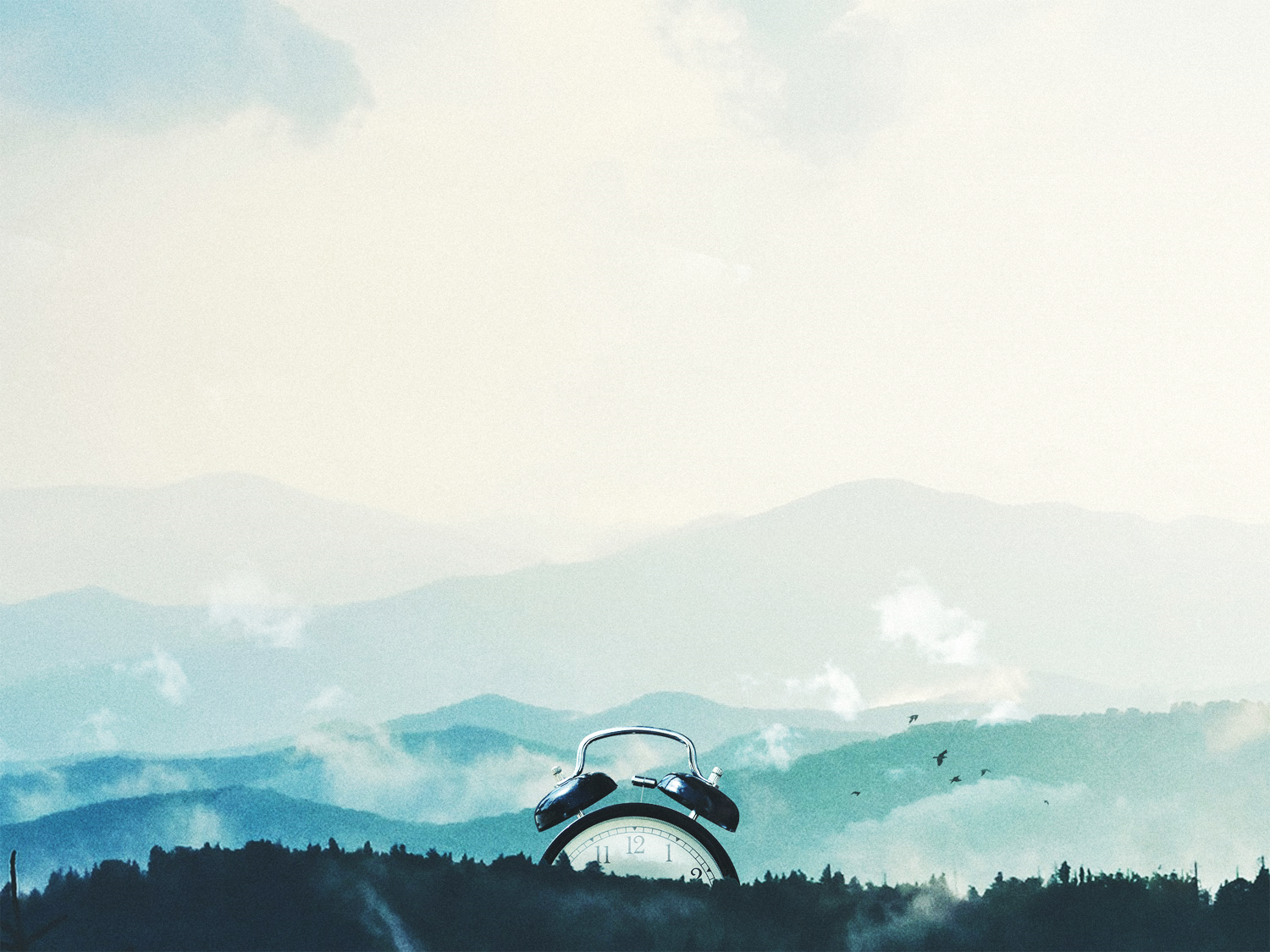 The Only Key to Success

Put on the Lord Jesus Christ

Be led and influenced by Christ                     (Col. 3:12-14; Eph. 4:22-24)

Starts at baptism (Gal. 3:27; Rom. 6:3-4)
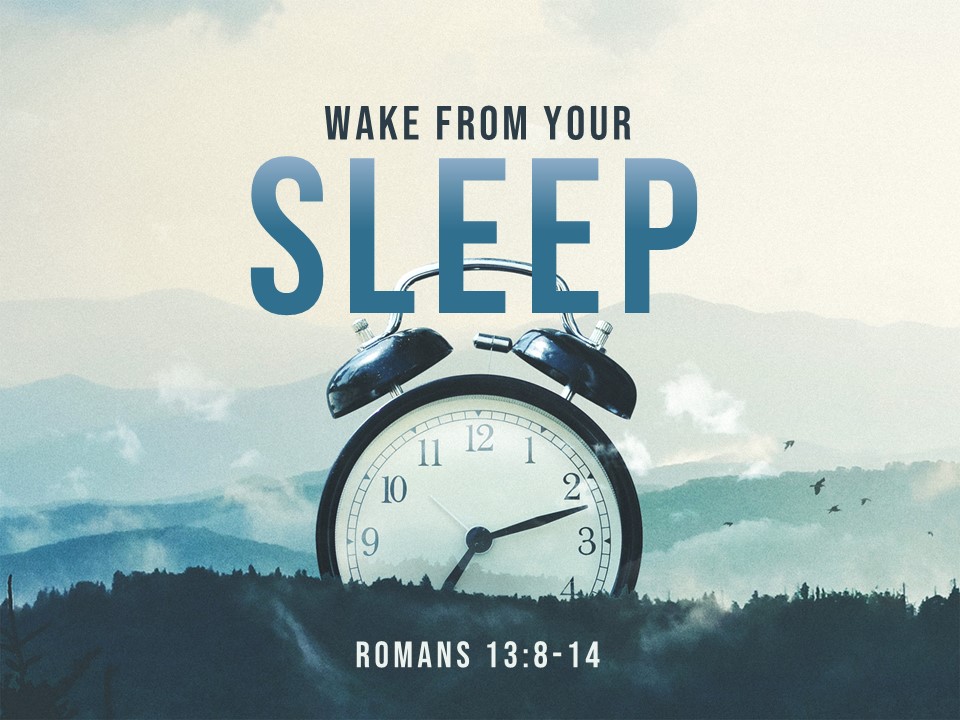